PROCESSO PENAL, 2019
Recursos em Espécie



theuan@rcva.adv.br
1. RECURSO EM SENTIDO ESTRITO
Conceito: recurso em sentido estrito é a ferramenta de impugnação das interlocutórias, e eventualmente das sentenças, naquelas hipóteses taxativamente delineadas no art. 581 do CPP, a fim de vê-la modificada pelo juiz de primeiro grau, em juízo de retratação (efeito iterativo), ou pelo Tribunal ad quem.
1. RECURSO EM SENTIDO ESTRITO
É um recurso ordinário. Logo, pode levar à reapreciação da matéria de fato e de direito.
Funciona mais ou menos como um agravo no CPC. Contudo, seu cabimento é taxativo, diferentemente do agravo cível, e também cabe contra algumas decisões terminativas.
É um recurso voluntário. 
OBS: O CPP previa a Rese de ofício quando (i) havia concessão de HC em primeiro grau e (ii) em caso de absolvição sumária no júri. Esses dispositivos não foram recepcionados (art. 574, I e II).
1. RECURSO EM SENTIDO ESTRITO
Cabimento: o art. 581 é um rol fechado. Não obstante, parte da doutrina entende ser cabível interpretação evolutiva de seus incisos. 
OBS: O CPP de 41 foi inspirado no Código Rocco, que era fascista. Logo, prevê recursos para decisões que prejudicam acusação, e não o faz para os recursos que prejudicam a defesa.
1. RECURSO EM SENTIDO ESTRITO
a) Contra a decisão que não receber a denúncia ou a queixa
Essa decisão tem caráter de interlocutória mista terminativa, e é maléfica à acusação, sendo assim recorrível.
Por outro lado, do recebimento da petição inicial, considerado pelo STF como mero despacho, apesar da doutrina considerar interlocutória simples, não cabe qualquer recurso (é irrecorrível), sendo impugnável apenas por habeas corpus para trancar o processo. 
Salienta-se que caso a multa seja a única pena prevista para o crime concreto, a ação de impugnação correta seria o Mandado de Segurança, e não o habeas corpus.
1. RECURSO EM SENTIDO ESTRITO
a) Contra a decisão que não receber a denúncia ou a queixa
Problema: nesse caso, como a denuncia não foi recebida, a parte não foi citada. Como garantir o contraditório no julgamento do Rese interposto pelo MP?
S. 707 STF. Constitui nulidade a falta de intimação do denunciado para oferecer contrarrazões ao recurso interposto da rejeição da denúncia, não a suprindo nomeação de defensor dativo.
1. RECURSO EM SENTIDO ESTRITO
a) Contra a decisão que não receber a denúncia ou a queixa
OBS: nos Juizados Especiais Criminais, a rejeição da inicial acusatória desafia o recurso de apelação, que será apresentada em 10 dias, já acompanhada pelas razões. (art. 82 Lei 9099/95)
1. RECURSO EM SENTIDO ESTRITO
b) Contra a decisão que concluir pela incompetência do juízo (de ofício)
São as decisões chamadas de declinatórias de competência, quando o juiz entende, ex officio, que não tem atribuição para atuar no caso.
Seja relativa ou absoluta a incompetência, o juiz a reconhecerá por meio de interlocutória mista não terminativa, e a consequência será a remessa dos autos para o juízo competente. Inclui-se aqui a desclassificação proferida ao final da 1ª fase do Júri.
1. RECURSO EM SENTIDO ESTRITO
c) Contra a decisão que julgar procedente alguma exceção, salvo a de suspeição
Se o juiz discordar da alegação de suspeição, irá se manifestar, indicando provas e apresentando rol de testemunhas nos autos apartados, promovendo a remessa desses autos para que o Tribunal decida, não cabendo dessa decisão também recurso. A ideia é que a exceção vai para o Tribunal de qualquer jeito.
Em todas as outras exceções, percebe-se que o MP vai ficar mais irresignado, e caberá recurso em sentido estrito, posto que o fato de ter sido julgada procedente denotaria um erro do parquet.
1. RECURSO EM SENTIDO ESTRITO
d). Contra decisão de pronúncia
A decisão de pronúncia é uma interlocutória mista não terminativa, que poderá ser desafiada por recurso em sentido estrito.
OBS: a decisão de impronúncia é considerada decisão interlocutória mista terminativa (com força de definitiva), e por isso o recurso cabível é a apelação.
1. RECURSO EM SENTIDO ESTRITO
e) Contra todas as decisões em 1º grau acerca da fiança (quebra, perda, cassação, etc.)
Todas as decisões que firmam matéria sobre fiança são recorríveis em sentido estrito, independentemente de seu conteúdo (que conceda, arbitre, negue, casse ou julgue inidônea a fiança), tendo todas natureza de interlocutória simples.
Para parte da doutrina, caberia contra a decisão de perda de fiança o recurso de agravo em execução
1. RECURSO EM SENTIDO ESTRITO
f) Contra a decisão que indefira requerimento de preventiva ou revogue a preventiva, bem como aquela que conceda liberdade provisória ou relaxe a prisão em flagrante
As decisões relativas à prisão cautelar do acusado serão atacáveis pelo recurso em sentido estrito quando favoráveis à liberdade, ou seja, quando deixem irresignado o MP. 
Assim, por interpretação evolutiva, também caberia recurso em sentido estrito contra decisão que negue alguma medida cautelar. 
Sendo favorável ao cárcere, cabível apenas o habeas corpus.
1. RECURSO EM SENTIDO ESTRITO
g) Contra decisão que julga extinta a punibilidade ou denega o pleito de extinção
Quando a decisão julgar extinta a punibilidade, por exemplo pela prescrição, será uma decisão terminativa de mérito (decisão definitiva). Todavia, aquela que denega a extinção da punibilidade é uma interlocutória simples.
Assim, a decisão de extinção da punibilidade é pro et contra, ou seja, impugnável independentemente do sentido da decisão.
1. RECURSO EM SENTIDO ESTRITO
h) Contra decisão do juiz de 1º grau que concede ou nega a ordem de habeas corpus
É o caso de impetração que se dirige contra ato de autoridade policial, onde é competente o juiz de 1ª instância. Dessa decisão, independente do seu sentido, caberá recurso em sentido estrito.
Todavia, evidentemente que o HC é um instrumento bem mais efetivo em caso de manutenção da prisão.
OBS: art. 574, inc. I, CPP não foi recepcionado.
1. RECURSO EM SENTIDO ESTRITO
i) Contra decisão que vier a anular, no todo ou em parte, o processo, a partir da instrução, pela presença de nulidade
O sistema de nulidades, consolidado no art. 564 do CPP, prevê que, independente da natureza da nulidade (absoluta ou relativa), ela poderá ser declarada de ofício, em decisão interlocutória simples,
Contra essa decisão que declara nulidade caberá Rese.
1. RECURSO EM SENTIDO ESTRITO
j) Decisões no âmbito do processo de execução criminal
Muitos incisos do art. 581 do CPP encontram-se tacitamente revogados, na medida em que versam sobre matéria de competência do Juiz das Execuções Criminais. 
A LEP trouxe, em seu artigo 197, a previsão do recurso de agravo em execução, que abarcará várias hipóteses ainda presentes como recurso em sentido estrito.
1. RECURSO EM SENTIDO ESTRITO
1.2. PROCEDIMENTO
O recurso em sentido estrito será interposto no juízo a quo por petição ou termo (sem rigor formal), no prazo preclusivo de 5 dias contados da intimação da decisão.
Uma vez interposto, caberá ao juiz promover a notificação do recorrente, para que apresente as razões do recurso no prazo de 2 dias, prazo este que não é preclusivo (é impróprio). Após a juntada das razões, cabe ao juiz notificar a parte contrária para apresentar contrarrazões, também no prazo impróprio de 2 dias.
1. RECURSO EM SENTIDO ESTRITO
1.2. PROCEDIMENTO
Os autos serão conclusos ao juiz, que em 2 dias poderá ratificar a decisão proferida, remetendo os autos para o Tribunal apreciar o recurso, ou então se retratar da decisão proferida (efeito iterativo). 
Nessa hipótese, quando o juiz exercer a retratação, a parte agora sucumbente (antes recorrido) poderá recorrer por mera petição, desde que a decisão vergastada fruto da reforma comporte também recurso em sentido estrito. Caso contrário, a parte agora sucumbente deverá se valer de ação autônoma de impugnação
1. RECURSO EM SENTIDO ESTRITO
1.2. PROCEDIMENTO
Salienta-se que o recurso em sentido estrito sobe para o Tribunal nos próprios autos principais ou por instrumento, com o traslado (cópia) das peças que o recorrente entender como essenciais.
O recurso em sentido estrito subirá nos autos principais sempre que não exista prejuízo para o andamento do processo, cabendo, em última análise, ao próprio juiz realizar essa aferição. Por isso, o mais correto é que a parte recorrente diga no corpo do recurso: requeiro a formação de instrumento, com a cópia integral do processo, a não ser que Vossa Excelência entenda ser possível a subida nos autos principais.
Art. 583, Parágrafo único.  O recurso da pronúncia subirá em traslado, quando, havendo dois ou mais réus, qualquer deles se conformar com a decisão ou todos não tiverem sido ainda intimados da pronúncia..
1. RECURSO EM SENTIDO ESTRITO
1.3. Efeitos do Rese
Efeitos devolutivo (fato e direito), iterativo (juízo de retratação, diferido) e extensivo.
Em certos casos, o recurso em sentido estrito também possui o efeito suspensivo, tendo em vista expressa disposição do CPP:
Quando para impugnar a quebra ou perda da fiança (destinação ao FUNPEN).
Contra decisão de pronúncia.
Denegação ou deserção da apelação
2. APELAÇÃO
Conceito: “a apelação é o recurso ordinário por excelência, visando à reapreciação de matéria de fato e de direito. É cabível, inclusive, quando houver provas novas. Sua finalidade é a correção de error in iudicando (reforma da decisão) ou error in procedendo (anula a decisão).” (BADARÓ, 2012, p. 615).
OBS: segundo o artigo 599, geralmente a apelação devolve ao conhecimento do Tribunal toda a matéria decidida em 1º grau, falando-se em apelação plena (ampla). Todavia, poderá o próprio apelante fazer limitação do objeto do apelo, com o pedido de reexame parcial da decisão recorrida, em apelação limitada (restrita). Vigora o tantum devolutum quantum apellatum.
2. APELAÇÃO
2.1. Cabimento
a) Contra sentenças definitivas de absolvição ou condenação proferidas por juiz singular
Aqui, não há dúvidas, posto que é tranquilo que contra sentenças definitivas, condenatórias ou absolutórias, caberá recurso de apelação.
2. APELAÇÃO
2.1. Cabimento
b) Contra decisões definitivas ou com força de definitiva, proferidas por juiz singular nos casos não previstos no art. 581
Julgamento do mérito do incidente de registro da hipoteca legal;
Sequestro de bens móveis ou imóveis;
Julgamento dos embargos ao sequestro;
Decisão sobre o arresto de bens;
Homologação do laudo no incidente de insanidade mental;
Declaração nos autos principais da litispendência ou coisa julgada (de ofício), encerrando sem julgamento de mérito o processo principal;
2. APELAÇÃO
2.1. Cabimento
c) Contra as decisões do Tribunal do Júri
Como sabido, existe no Júri uma divisão da competência funcional pelo objeto do juízo, na medida em que os jurados julgam os fatos e o juiz julga o direito. Dessa forma, a apelação no âmbito do Júri irá se preocupar com o error in procedendo (erro no procedimento capaz de gerar nulidade) e com o error in judicando (erro na valoração do direito). Vejamos as hipóteses atacáveis por apelação no Tribunal do Júri:
2. APELAÇÃO
2.1. Cabimento
c) Contra as decisões do Tribunal do Júri
Em caso de kulgamento manifestamente contrário à prova dos autos por parte dos jurados
Ocorrer alguma nulidade posterior à pronúncia
Quando a sentença do juiz-presidente contrariar a letra da lei ou a decisão dos jurados
Se existir equívoco ou injustiça no tocante à aplicação da pena ou medida de segurança
2. APELAÇÃO
2.1. Cabimento
c) Contra as decisões do Tribunal do Júri
OBS: Tribunal casse o julgamento e devolva o réu para uma nova sessão plenária com novos jurados. Cabe lembrar que esse apelo só poderá ser utilizado uma única vez, independente da parte que o utilizou.
2. APELAÇÃO
2.2. Procedimento
O apelo será interposto por petição ou termo, no prazo de 5 dias contados da intimação da decisão.
Após, deverá o juiz notificar o apelante para apresentar suas razões no prazo impróprio de 8 dias, prazo esse que será o mesmo para as contrarrazões.
A apresentação intempestiva das razões ou contrarrazões é mera irregularidade.
OBS: a apelação no âmbito dos JECRIM será interposta em 10 dias, já com as razões anexas.
2. APELAÇÃO
2.2. Procedimento
O recorrente pode ainda optar por arrazoar diretamente no 2º grau de jurisdição, cabendo ao Tribunal realizar depois as devidas notificações.
Art. 600, § 4º Se o apelante declarar, na petição ou no termo, ao interpor a apelação, que deseja arrazoar na superior instância serão os autos remetidos ao tribunal ad quem onde será aberta vista às partes, observados os prazos legais, notificadas as partes pela publicação oficial.
2. APELAÇÃO
2.3. Apelação do assistente
O prazo para interposição da apelação, se ele não estiver habilitado nos autos, será de 15 dias contados da data da expiração do prazo de recurso do MP (recurso supletivo). 
Caso o assistente esteja habilitado nos autos, o seu prazo para apelar será o normal (5 dias), contado a partir do esgotamento do prazo ministerial.
Se o assistente habilitado não tiver sido intimado da decisão e já tiver precluído o prazo ministerial, o seu prazo só começa a correr após a sua efetiva intimação.
Prazo para razões: 3 dias.
2. APELAÇÃO
2.4. Efeitos da Apelação
Existem na apelação o efeito devolutivo, suspensivo e extensivo. Lembra-se que não há possibilidade de juízo de retratação.
Se a decisão é absolutória, o apelo não impede a imediata liberação do réu, não cabendo mandado de segurança pelo promotor, posto que não haverá efeito suspensivo na apelação.
A mesma regra deve ser aplicada, por analogia, no caso de sentenças condenatórias, se o condenado já estiver preso cautelarmente há mais tempo do que a pena que lhe foi imposta
É possível o efeito extensivo (art. 580, CPP), se o resultado da apelação for favorável a um corréu e não se fundar em motivos de caráter pessoal.
2. APELAÇÃO
2.4. Efeitos da Apelação
(...) 3. Ainda que se considere haver elementos suficientes para a negativa do direito de recorrer em liberdade, é certo que, tendo sido fixado o regime semiaberto como inicial para o cumprimento da pena reclusiva, configura constrangimento ilegal manter o apenado submetido a regime fechado. Não se mostrando razoável que o réu aguarde o julgamento do recurso em regime prisional mais gravoso do que àquele que foi estabelecido na sentença condenatória. Precedentes. 4. Habeas corpus não conhecido. Ordem concedida de ofício para assegurar ao paciente sua imediata colocação no regime semiaberto, enquanto aguarda o trânsito em julgado da condenação. 
(STJ. 6ª Turma. HC 269.288/MG, Rel. Min. Og Fernandes, julgado em 15/08/2013)
3. RECURSO ORDINÁRIO CONSTITUCIONAL
Conceito: o recurso ordinário constitucional é o recurso que transforma os Tribunais Superiores em órgãos de jurisdição ordinária, devolvendo-lhes a matéria jurídica e a matéria fática, havendo assim uma ampla rediscussão, funcionando, a grosso modo, como se fosse uma apelação. A particularidade é que as suas hipóteses de incidência estão taxativamente previstas na CF/88.
3. RECURSO ORDINÁRIO CONSTITUCIONAL
3.1. Cabimento
Julgamento de crime político
O julgamento de crime político compete ao Juiz federal de 1ª instância. Crime político é aquele que põe em risco o Estado Democrático e as instituições que o consolidam. Todavia, além da finalidade supracitada, entende-se que para o crime ser político, deve ainda haver disciplina legal na Lei 7.170/83. Vale dizer que terrorismo não é crime político!
Art. 1º Lei 7170/83 - Esta Lei prevê os crimes que lesam ou expõem a perigo de lesão:
I - a integridade territorial e a soberania nacional;
II - o regime representativo e democrático, a Federação e o Estado de Direito;
III - a pessoa dos chefes dos Poderes da União.
3. RECURSO ORDINÁRIO CONSTITUCIONAL
3.1. Cabimento
Impugnação de julgamentos denegatórios de ações autônomas de em Tribunal Superior
Contra decisão de Tribunal Superior em habeas corpus e mandado de segurança, quando denegatórias as decisões, caberá recurso ordinário constitucional ao STF.
Ex: Contra decisão do TJ, a parte ajuiza habeas corpus no STJ. Se denegatória a decisão, caberá recurso ordinário ao STF.
Dessa forma, aqui o STF também atua como órgão de 2º grau, podendo rediscutir não apenas a matéria jurídica, mas também eventual matéria fática abordada no julgamento no Tribunal Superior.
Vale dizer que no caso dessas ações autônomas de impugnação serem julgadas procedentes, restaria a discussão pela via do recurso extraordinário, em relação apenas à matéria constitucional, e com todos os pressupostos desse recurso extraordinário.
4. Recurso Especial e Extraordinário
4. Recurso Especial e Extraordinário
Jurisprudência defensiva:
Súmula 7/STJ: “A pretensão de simples reexame de prova não enseja recurso especial”.
HC 126.296 e a perda do objeto dos writs quanto a liberdade.
Súmula 691/STF: “Não compete ao Supremo Tribunal Federal conhecer de habeas corpus impetrado contra decisão do relator que, em habeas corpus requerido a tribunal superior, indefere a liminar.
Art. 104/CF. O Superior Tribunal de Justiça compõe-se de, no mínimo, trinta e três Ministros.
4. Recurso Especial e Extraordinário
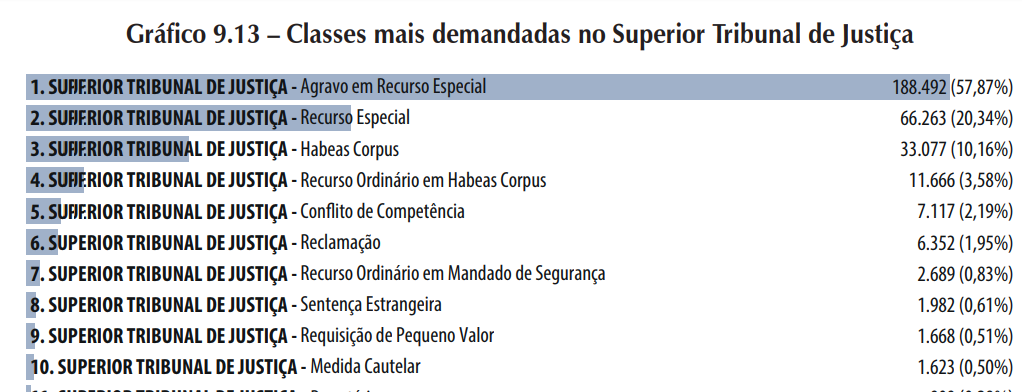 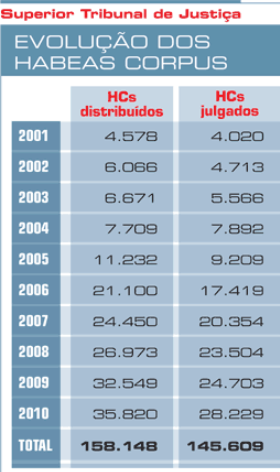 4. Recurso Especial e Extraordinário
Fonte: CNJ, Justiça em números, 2016
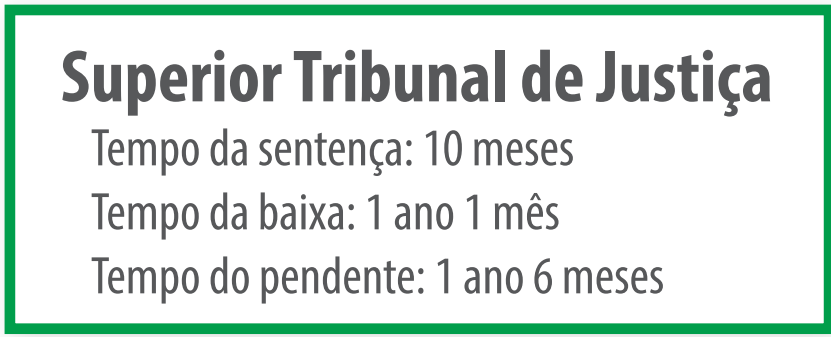 4. Recurso Especial e Extraordinário
4.1. Finalidade política
Os recursos ordinários como um todo servem para a proteção do direito subjetivo da parte, visando primariamente a solução do caso concreto. 
Os recursos extraordinários lato sensu servem para padronização da interpretação jurisprudencial e para a tutela do respeito ao ordenamento.
4. Recurso Especial e Extraordinário
4.2. Fundamentação vinculada
Em sede dos recursos extraordinários lato sensu, não vigora o famoso brocardo jura novit curiae (o juiz conhece o direito), já que o recorrente está obrigado a indicar expressamente na peça recursal o fundamento constitucional de seu pedido, e o Tribunal estará vinculado a ele.
Podemos observar em Direito Penal certa mitigação dessa fundamentação vinculada, pois nada impede que os Tribunais Superiores declarem na decisão a extinção da punibilidade, mesmo que este fundamento não tenha sido veiculado pelo recorrente.
4. Recurso Especial e Extraordinário
4.4. Impossibilidade de Reexame Probatório
Segundo jurisprudência sumulada do STF e STJ, os recursos extraordinários lato sensu não se prestam para mera reanálise probatória, pois do contrário ocorreria um terceiro grau de jurisdição para reanálise fática, o que não é tolerável.
S. 279 STF. Para simples reexame de prova não cabe recurso extraordinário.
S. 7 STJ. A pretensão de simples reexame de prova não enseja recurso especial.
Nada impede que se discuta nesses recursos a disciplina legal da prova ou mesmo o enquadramento jurídico correto, pois essas questões se referem ao direito, e não aos fatos, o que nos leva a entender que apenas por uma via reflexa e excepcional é que fatos serão revistos nos recursos extraordinários.
4. Recurso Especial e Extraordinário
4.4. Impossibilidade de Reexame Probatório
“[...] essa limitação deve ser bem compreendida, pois o que se veda é a rediscussão da axiologia da prova em relação ao caso penal, mas não o regime legal das provas. Portanto, a violação de regras processuais atinentes à prova, dos princípios das provas, a utilização de prova ilícita, a prova ilícita por derivação, a atribuição de carga probatória ao réu, enfim, as questões legais acerca da prova, são passíveis de recurso especial.     Nem sempre a distinção entre questões de fato e questões de direito é tão cartesiana; na realidade é uma distinção tênue e complexa. O que ambas as Súmulas vedam é o “simples” reexame da prova, o que não impede, portanto, a discussão sobre a qualificação jurídica dos fatos, ou seja, o juízo de tipicidade realizado pelo tribunal a quo no caso concreto.” (LOPES, 2016, p. 806)
4. Recurso Especial e Extraordinário
4.5. Prequestionamento
É a pré-discussão e apreciação da matéria na decisão que se pretende impugnar, sendo necessário assim que o conteúdo ventilado tenha sido apreciado nas instâncias ordinárias.
O STF entende que se a matéria foi objeto tão somente de voto vencido no Tribunal, não houve prequestionamento, devendo a parte opor embargos de declaração para que consiga prequestionar a matéria.
4. Recurso Especial e Extraordinário
4.5. Prequestionamento
S. 282 STF. É inadmissível o RE quando não ventilada, na decisão recorrida, a questão federal suscitada.
S. 356 STF. O ponto omisso da decisão sobre o qual não foram opostos embargos declaratórios não pode ser objeto de RE, por faltar o requisito do prequestionamento.
4. Recurso Especial e Extraordinário
4.5. Prequestionamento
S. 282 STF. É inadmissível o RE quando não ventilada, na decisão recorrida, a questão federal suscitada.
S. 356 STF. O ponto omisso da decisão sobre o qual não foram opostos embargos declaratórios não pode ser objeto de RE, por faltar o requisito do prequestionamento.
4. Recurso Especial e Extraordinário
4.5. Prequestionamento
Prequestionamento numérico é a referência expressa na decisão ao dispositivo legal que a parte entende ter sido violado, ou seja, é o ideal para que a parte desenvolva seu recurso extraordinário. Logo, vale colocar na peça recursal que vai para o Tribunal de 2º grau.
Prequestionamento explícito ocorre quando a matéria discutida foi objeto da decisão impugnada, mas o artigo legal não foi apontado. Obviamente, também é aceito pelo STF e STJ.
Prequestionamento implícito é aquele onde a matéria foi suscitada ao longo do processo, mas não foi ventilada expressamente na decisão. Conforme vimos, não é aceito, havendo a necessidade de oposição de embargos de declaração, nos termos da Súmula 356 do STF.
4. Recurso Especial e Extraordinário
4.5. Prequestionamento
Prequestionamento ficto ocorre quando a matéria suscitada não é apreciada pelo Tribunal, mesmo após a oposição de embargos de declaração, ou seja, o Tribunal mantém-se inerte. O STJ (S. 211) inadmite o prequestionamento ficto, de sorte que a parte deve insistir nos embargos, e mantida a omissão, o arbítrio nasce, podendo-se então discutir a ofensa ao texto constitucional. Pode também a parte interpor recurso especial por violação ao dispositivo que trata dos embargos, de modo que o STJ ordene que o Tribunal profira decisão examinando a matéria.
4. Recurso Especial e Extraordinário
4.5. Prequestionamento
S. 211 STJ. Inadmissível recurso especial quanto à questão que, a despeito da oposição de embargos declaratórios, não foi apreciada pelo tribunal "a quo".
Segundo Aury Lopes Junior, caso eventualmente a ofensa à legislação tenha ocorrido apenas no bojo do acórdão, o interesse recursal apenas surge nesse momento (não se discutiu antes), devendo a parte embargar de declaração a decisão explicitando e forçando a manifestação sobre a matéria.
4. Recurso Especial e Extraordinário
4.6. Repercussão Geral
É considerado um requisito de admissibilidade para o recurso extraordinário, ou seja, a matéria deve transcender o interesse individual da parte. Com isso, o STF ganha efetivo status de tribunal constitucional.
Pode ser entendido como a abstrativização do julgamento concreto.
4. Recurso Especial e Extraordinário
4.6. Repercussão Geral
Deve ser demonstrada através de uma preliminar formal.
O novo CPC disciplinou essa questão.
Art. 1.035. O Supremo Tribunal Federal, em decisão irrecorrível, não conhecerá do recurso extraordinário quando a questão constitucional nele versada não tiver repercussão geral, nos termos deste artigo.     § 1º Para efeito de repercussão geral, será considerada a existência ou não de questões relevantes do ponto de vista econômico, político, social ou jurídico que ultrapassem os interesses subjetivos do processo.     § 2º O recorrente deverá demonstrar a existência de repercussão geral para apreciação exclusiva pelo Supremo Tribunal Federal.     § 3º Haverá repercussão geral sempre que o recurso impugnar acórdão que:     I – contrarie súmula ou jurisprudência dominante do Supremo Tribunal Federal;     II – tenha sido proferido em julgamento de casos repetitivos
4. Recurso Especial e Extraordinário
4.6. Repercussão Geral
Deve ser demonstrada através de uma preliminar formal.
O novo CPC disciplinou essa questão.
Art. 1.035, CPC.
Sempre haverá repercussão geral quando o recurso impugnar decisão contrária à súmula ou jurisprudência dominante no Supremo Tribunal Federal, acórdão proferido em julgamento de casos repetitivos ou tiver reconhecido a inconstitucionalidade de tratado ou lei federal
4. Recurso Especial e Extraordinário
4.6. Repercussão Geral
Nas palavras de Aury: "se for reconhecida a repercussão geral, o relator determinará a suspensão de todos os processos pendentes de julgamento que tenham o mesmo objeto. Em matéria penal, dada a difusão de teses defensivas, pensamos que essa suspensão somente terá efeito após a decisão de segundo grau, quando então a questão jurídica fica circunscrita e individualizada” (LOPES, 2016, p. 882).
4. Recurso Especial e Extraordinário
4.6. Cabimento do REx
Quando esgotado os meios ordinários.
S. 281 STF. É inadmissível o recurso extraordinário, quando couber, na justiça de origem, recurso ordinário da decisão impugnada. 
S. 207 STJ. É inadmissível REsp quando cabíveis embargos infringentes contra o acórdão proferido no Tribunal de origem.
4. Recurso Especial e Extraordinário
4.6. Cabimento do REx
CF, Art. 105: 
III - julgar, mediante recurso extraordinário, as causas decididas em única ou última instância, quando a decisão recorrida:
a) contrariar dispositivo desta Constituição;
b) declarar a inconstitucionalidade de tratado ou lei federal;
c) julgar válida lei ou ato de governo local contestado em face desta Constituição.
d) julgar válida lei local contestada em face de lei federal
4. Recurso Especial e Extraordinário
4.6. Cabimento do REx
Caso a ofensa tenha ocorrido antes da atual Constituição, e a matéria ainda se perpetua (ainda está na CF/88), nada impede que o recurso extraordinário tenha por base a CF de 1969, também conhecida como Emenda 1 da CF/1967.
Declaração de inconstitucionalidade de tratado internacional ou lei federal.
4. Recurso Especial e Extraordinário
4.6. Cabimento do REsp
Em 1988, foi criado o Superior Tribunal de Justiça, de modo que o STF perdeu parte de sua competência, tendo em vista que migrou para o STJ a tutela da norma federal infraconstitucional. Ademais, também em 1988 foi suprimido o Tribunal Federal de Recursos (TFR), em que pese as suas súmulas continuarem sendo aplicadas em muitos casos concretos.
4. Recurso Especial e Extraordinário
4.6. Cabimento do REsp
O STJ substituiu o TFR em 1988.
O STJ julga apenas decisões proferidas por Tribunais Estaduais ou Regionais, seja em única ou última instância, ou seja, não aprecia decisões de juízes singulares ou de Turmas Recursais.
4. Recurso Especial e Extraordinário
4.6. Cabimento do REsp
I. Decisão contraria tratado internacional ou lei federal ou nega-lhes vigência
A contrariedade ou a negativa de vigência são o próprio mérito do recurso especial e, portanto, insuscetíveis de análise pelo Presidente do Tribunal recorrido, em que pese isso acontecer comumente na praxe forense. Ao atuar dessa forma, há verdadeiro error in procedendo por usurpação de competência. Por isso, se ele denegar o recurso especial, caberá o agravo do art. 544 do CPC. Noutro giro, em questão sumulada, não cabe a interposição de recurso especial em virtude de contrariedade a regimento interno do STJ.
4. Recurso Especial e Extraordinário
4.6. Cabimento do REsp

II. Declaração de validade de ato de governo local contestado em face de lei federal

Pode este ato ser municipal ou estadual, podendo também ser originado de qualquer dos 3 Poderes.
4. Recurso Especial e Extraordinário
4.6. Cabimento do REsp
III. Divergência jurisprudencial entre Tribunais
Caberá recurso especial quando a decisão recorrida do Tribunal der a lei federal interpretação divergente da que lhe haja atribuído outro Tribunal. A teleologia do dispositivo é transformar o STJ em órgão de padronização jurisprudencial. No entanto, se a divergência envolve discussão constitucional, caberá recurso extraordinário para o STF, em sua hipótese mais ampla.